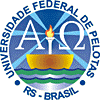 UNIVERSIDADE ABERTA DO SUS
UNIVERSIDADE FEDERAL DE PELOTAS
Especialização em Saúde da Família
Modalidade a Distância
                                                              Turma nº7
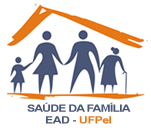 Melhoria da atenção à saúde das pessoas idosas na UBS Maria das Neves Leal Araujo, Belém do Piauí/PI.
RAMON RIVERY CHAVECO
Orientador: Cleusa Marfiza Guimarães Jaccottet
Introdução
A saúde da pessoa idosa e o envelhecimento são preocupações relevantes do Ministério da Saúde (MS), sendo uma das áreas estratégicas do Departamento de Ações Programáticas e Estratégicas (DAPES/MS). A qualificação da atenção básica para melhorar a saúde do idoso passa pela adoção de ações que sigam os princípios dos protocolos do MS, e embasadas nas políticas do Sistema Único de Saúde(SUS). Estas ações, quando realizadas por profissionais bem capacitados, são fatores qualificadores da saúde e incentivam a autonomia e independência da pessoa idosa.
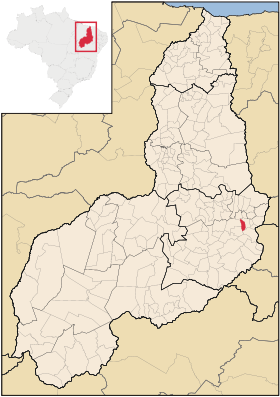 Introdução
Município Belém do Piauí– PI 
População de aproximadamente 3284  habitantes
4 UBS, todas possuem ESF
-1 NASF
Introdução
Estratégia de Saúde da Família
Zona rural, povoado Carro Quebrado 
UBS Maria das Neves Leal Araujo
População adscrita 1107 usuários
Equipe de Saúde da Família: um médico, uma cirurgiã-dentista, uma enfermeira, uma técnica de higiene bucal, uma técnica de enfermagem, quatro Agentes Comunitários de Saúde
Introdução
Situação anterior à intervenção:
-Poucas ações educativas e preventivas; 
-Inadequado cadastro dos hipertensos, diabéticos e acamados;
-Não realizávamos a Avaliação Multidimensional Rápida e a Avaliação de Risco; 
-Não tínhamos o controle sobre o número de idosos com avaliação de saúde bucal, e nem conhecíamos os idosos que estavam com acompanhamento em dia; 
- Atendimento por demanda espontânea.
Objetivo Geral
Melhorar a atenção à saúde das pessoas idosas na UBS Maria das Neves Leal Araujo do município Belém do Piauí/PI.
Objetivos Específicos
Ampliar a cobertura da atenção à saúde do idoso da área da Unidade de Saúde;
Melhorar a qualidade da atenção ao idoso na Unidade de Saúde;
Melhorar a adesão dos idosos ao Programa de Saúde do Idoso;
Melhorar o registro das informações;
Mapear os idosos de risco da área de abrangência;
Promover a saúde dos idosos.
Metodologia
-Capacitar a equipe de acordo com os protocolos:
 Atenção à saúde da pessoa idosa e envelhecimento / Ministério da Saúde. – Brasília , 2010
 Estratégias para o cuidado da pessoa com doença crônica: diabetes mellitus. Ministério da Saúde, 2013. 160 p: il. (Cadernos de Atenção Básica, n. 36).
-Fichas espelhos, planilhas e prontuários eletrônicos; 
-Arquivo específico para as fichas espelhos; 
-Contatar as lideranças comunitárias e solicitar apoio às ações programáticas.
Cadastrar os idosos da área adscrita;
Estabelecer a função de cada membro da equipe na intervenção;
Monitoramento semanal;
Palestras na UBS, associação de moradores, e escolas da comunidade.
Objetivos, Metas e Resultados
Objetivo 1. Ampliar a cobertura do Programa de Saúde do Idoso
Meta 1.1. Ampliar a cobertura de atenção à saúde do idoso da área da unidade de saúde para 95%.
Resultado: 61 (50,4) , 114 (94,2%), 121 (100%)
Proporção inscritos no programa da unidade de saúde, nos meses de março a maio de 2015. Belém do Piauí/PI
Objetivo 2: Melhorar a qualidade da atenção ao Idoso na UBS
 Meta 2.1: Realizar Avaliação Multidimensional Rápida de 100% dos idosos da área de abrangência
 Resultado: 45 (73,8%), 106 (93%), 119 (98,3%)










Proporção de idosos com avaliação multidimensional Rápida em dia, nos meses de março a maio de 2015. Belém do Piauí/PI
Meta 2.2: Realizar exame clínico apropriado em 100% das consultas
Resultado: 45 (73,8%), 98 (86%), 119 (98,3%)









Proporção de idosos com exame clínico apropriado em dia, nos meses de março a maio de 2015. Belém do Piauí/PI
Meta 2.3: Realizar a solicitação de exames complementares periódicos em 100% dos idosos hipertensos e/ou diabéticos

-Resultado:  Durante o primeiro mês da intervenção os 19 hipertensos e/ou diabéticos cadastrados estavam com solicitação de exames complementares periódicos (100%), no segundo mês foram 43 (100%), no terceiro mês foram 46 (97,9%) dos 47 cadastrados
Proporção de idosos hipertensos e/ou diabéticos com solicitação de exames complementares periódicos em dia, nos meses de março a maio de 2015. Belém do Piauí/PI
Meta 2.4: Priorizar a prescrição de medicamentos da Farmácia Popular a 100% dos idosos
Resultado: 19 (31,1%), 40 (35,1), 42 (34,7%)
Proporção de idosos com prescrição de medicamentos da farmácia popular priorizada, nos meses de março a maio de 2015. Belém do Piauí/PI
Meta 2.5: Cadastrar 100% dos idosos acamados ou com problemas de locomoção
-Resultados: No primeiro mês dos 3 idosos acamados  ou com problemas de locomoção foram cadastrados (60%), no segundo foram 7 (100%) e no terceiro 11 (100%)
Proporção de idosos acamados com problemas de locomoção cadastrados, nos meses de março a maio de 2015. Belém do Piauí/PI 
.
Meta 2.6: Realizar visita domiciliar a 100% dos idosos acamados ou com problemas de locomoção
A equipe realizou 100% das visitas domiciliares agendadas durante o primeiro,  segundo, e  terceiro mês da intervenção, comtemplando todos os idosos acamados ou com problemas de locomoção.
Meta 2.7: Rastrear 100% dos idosos para Hipertensão Arterial Sistêmica
-Resultado: 44 (72,1%), 104 (90,4%), 119 (98,3%)
Proporção de idosos com verificação da pressão arterial na última consulta, nos meses de março a maio de 2015. Belém do Piauí/PI
Meta 2.8: Rastrear 100% dos idosos com pressão arterial sustentada maior que 135/80 mmHg para Diabetes Mellitus
Resultados: No primeiro mês da intervenção foram rastreados 14 (100%) idosos hipertensos com pressão arterial sustentada maior que 135/80 mmHg para Diabetes Mellitus (DM), no segundo mês 33 idosos (100%), e no terceiro mês 36 (100%)
Meta 2.9: Realizar avaliação da necessidade de atendimento odontológico em 100% dos idosos
Resultados: 45 (73,8%), 106 idosos (93%), 119 (98,3%)
Proporção de idosos com avaliação da necessidade de atendimento odontológico, nos meses de março a maio de 2015. Belém do Piauí/PI
Meta 2.10: Realizar a primeira consulta odontológica para 100% dos idosos
Resultados: 44 (72,1%), 70 (61,4%), 83 (68,6%)
Proporção de idosos com primeira consulta odontológica programática, nos meses de março a maio de 2015. Belém do Piauí/PI
Objetivo 3: Melhorar a adesão dos idosos ao Programa de Saúde do Idoso
Meta 3.1: Buscar 100% dos idosos faltosos às consultas programadas.

-Resultados: . No primeiro mês tivemos 6 idosos faltosos, todos foram buscados, no segundo mês só um faltou que também foi avaliado, no terceiro mês não tivemos idosos faltosos, este indicador foi atingido sem dificuldades.
Objetivo 4: Melhorar o registro das informações
Meta 4.1: Manter registro específico de 100% das pessoas idosas
Resultados: 45 (73,8%), 93 (98,3%), 119 (98,3%)
Proporção de idosos com registro na ficha espelho em
dia, , nos meses de março a maio de 2015. Belém do Piauí/PI
Meta 4.2: Distribuir a Caderneta de Saúde da Pessoa Idosa a 100% dos idosos.
Resultados: 45 (73,8%), 96 (84,2%), 107 (88,4%)
Proporção de idosos com caderneta  de saúde da pessoa
idosa, nos meses de março a maio de 2015. Belém do Piauí/PI
Objetivo 5: Mapear os idosos de risco da área de abrangência
Meta 5.1: Rastrear 100% das pessoas idosas para risco de morbimortalidade
Resultados: 45 (73,8%), 106 (93%), 119 (98,3%)
Proporção de idosos com avaliação de risco para morbimortalidade 
em dia, nos meses de março a maio de 2015. Belém do Piauí/PI
Meta 5.2: Investigar a presença de indicadores de fragilização na velhice em 100% das pessoas idosas
Resultados: 45 (73,8%), 106 (93%), 119 (98,3%)
Proporção de idosos com avaliação para fragilização 
na velhice em dia, nos meses de março a maio de 2015. Belém do Piauí/PI
Meta 5.3: Avaliar a rede social de 100% dos idosos
Resultados: 45 (73,8%), 106 (93%), 119 (98,3%)
Proporção de idosos com avaliação de rede social em 
dia, nos meses de março a maio de 2015. Belém do Piauí/PI
Objetivo 6: Promover a saúde dos idosos
Meta 6.1: Garantir orientação nutricional para hábitos alimentares saudáveis a 100% das pessoas idosas
Resultados: No primeiro receberam orientação nutricional para hábitos alimentares saudáveis 45 (73,8%) dos idosos segundo mês 106 (93%), e no terceiro mês 119 (98,3%)
Proporção de idosos que receberam orientação nutricional para hábitos saudáveis, nos meses de março a maio de 2015. Belém do Piauí/PI
Meta 6.2: Garantir orientação para a prática regular de atividade física a 100% idosos
Resultados: 45 (73,8%), 106 (93%), 119 (98,3%)
Proporção de idosos que receberam orientação sobre prática de atividade 
física regular, nos meses de março a maio de 2015. Belém do Piauí/PI
Meta 6.3: Garantir orientações sobre higiene bucal para 100% dos idosos cadastrados
Resultados: 45 (73,8%), 106 (93%), 119 (98,3%)
Proporção de idosos com orientação individual de cuidados de 
saúde bucal em dia, nos meses de março a maio de 2015. Belém do Piauí/PI
Discussão
Importância para a equipe:
Continuidade;
Integração da equipe; 	
Definição das tarefas; 
Ampliação da cobertura;
 Visitas domiciliares aos usuários acamados ou com problemas de locomoção .
Discussão
Importância para o serviço:
Priorização do atendimento ao idoso;
Ações de promoção de saúde e prevenção de doenças;
Agendamento das consultas; 
Visitas Domiciliares mensais.
Discussão
Importância para a comunidade:
Melhoria na qualidade de atendimento aos idosos;
Os idosos e as lideranças demostraram satisfação com relação às mudanças realizadas.
Reflexão crítica
Dificuldades por estar em outro país;
Recepção da equipe, gestores e comunidade;
Trabalho em equipe;
Caso clínico-consolidar conhecimento.
Reflexão crítica
A realização do Curso me possibilitou:
- Melhorar a língua portuguesa
Desenvolver ações nos 4 eixos:
 Monitoramento e Avaliação;
 Qualificação da Prática Clínica;
 Organização e Gestão do Serviço;
 Engajamento Público.
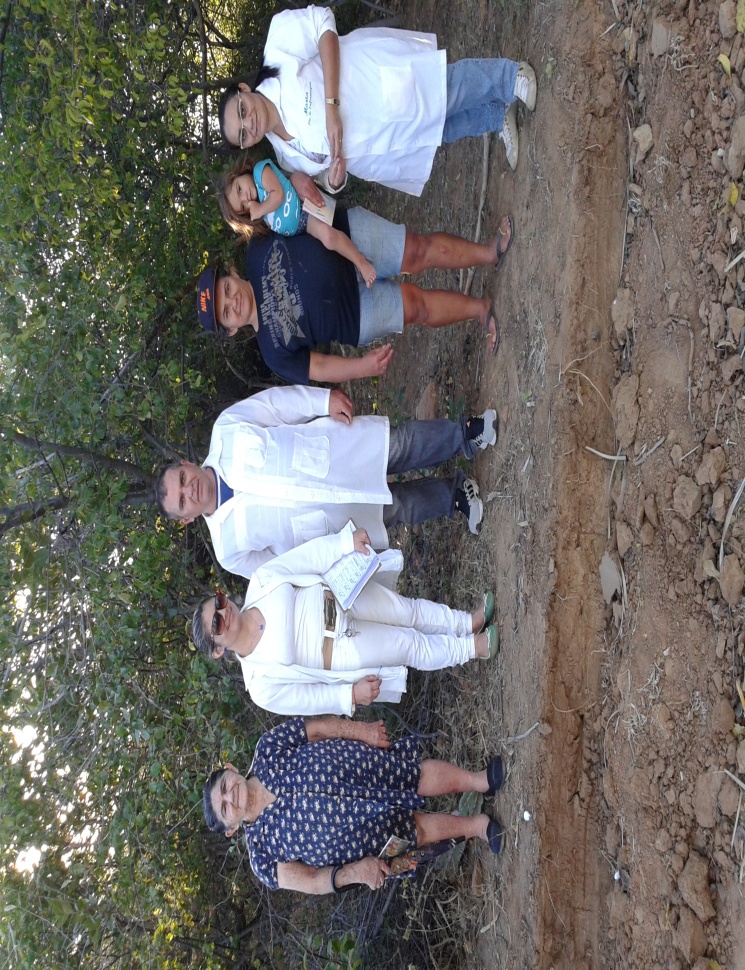 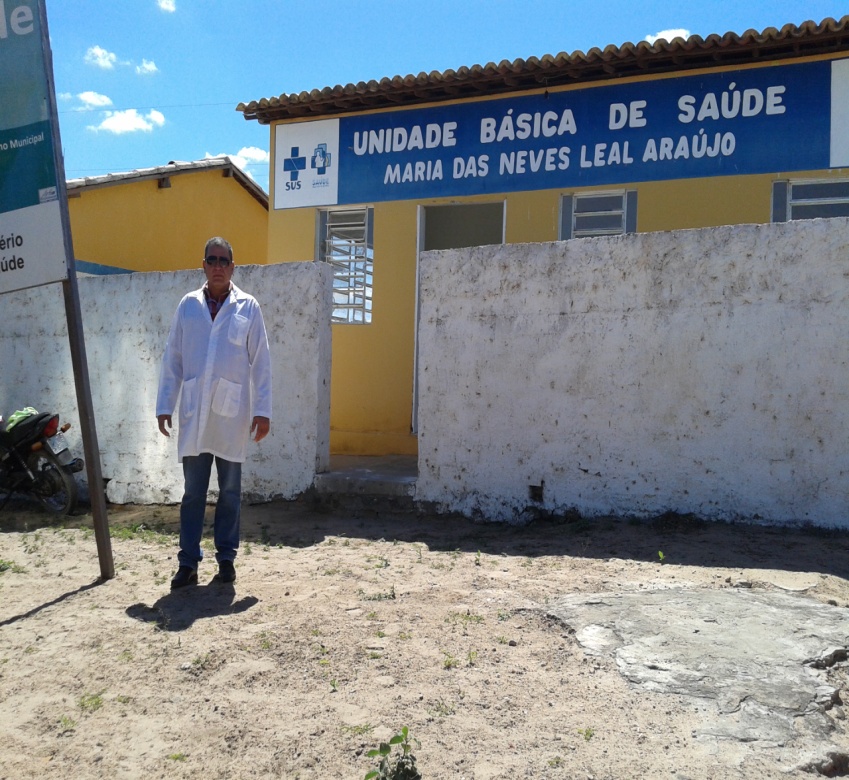 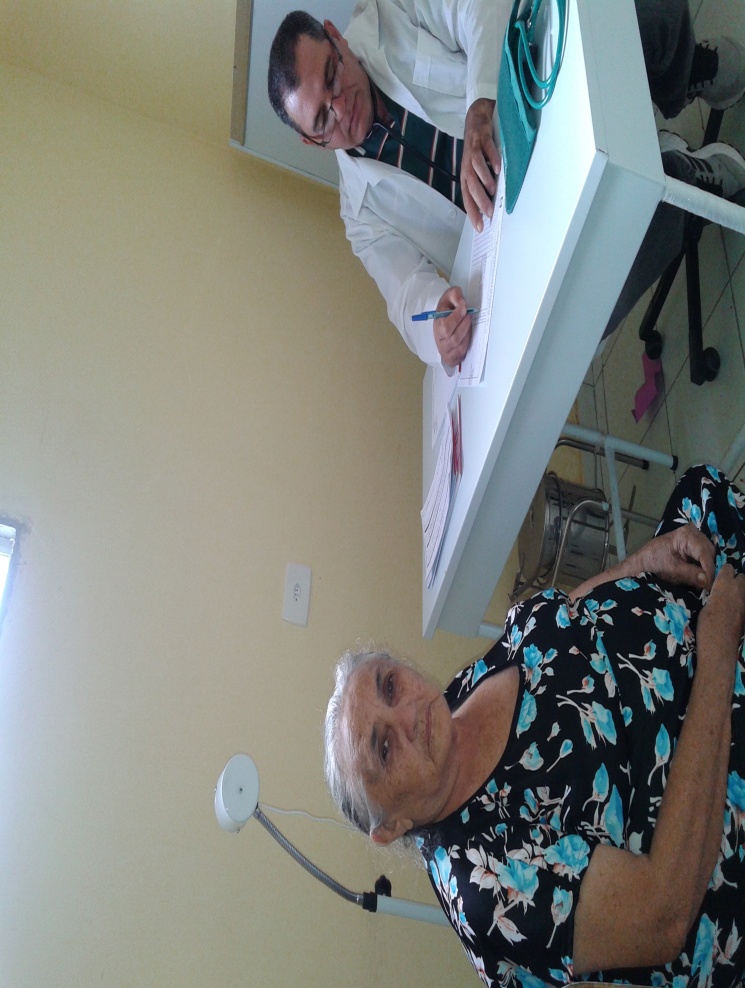 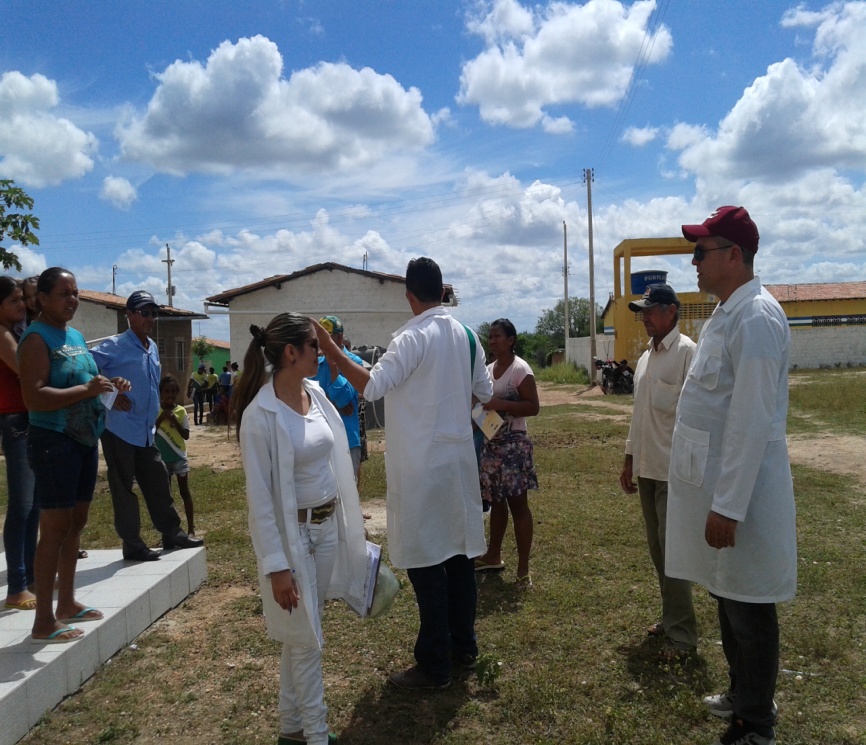 Obrigado!